Title
Author 1, Author 2, Author 3, and Author 4

Department, School, University
Smart and Connected Communities:
Improving Community Engagement in Flood Mitigation Using Enhanced Risk Assessment Metrics and Science-Based Tools​
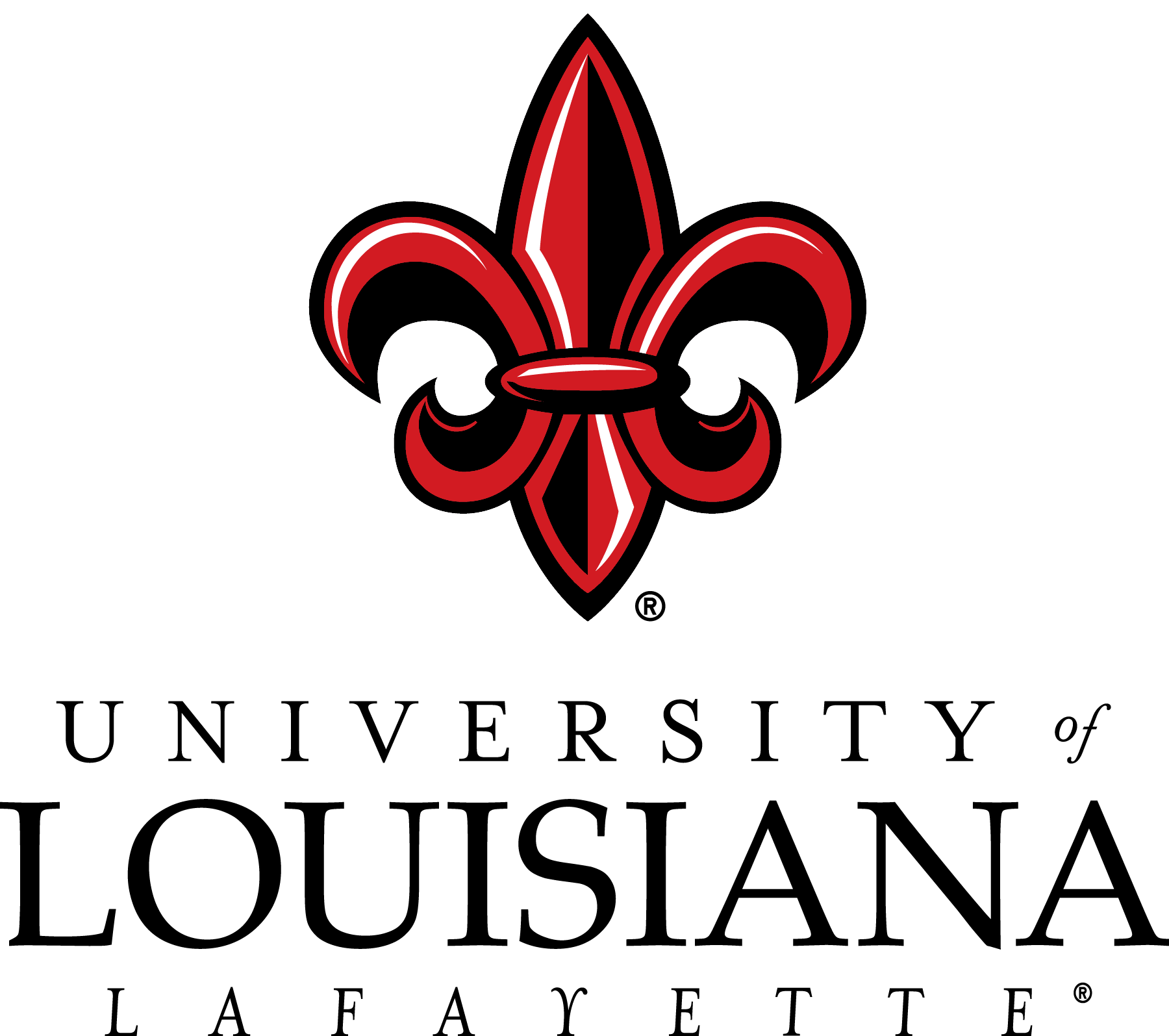 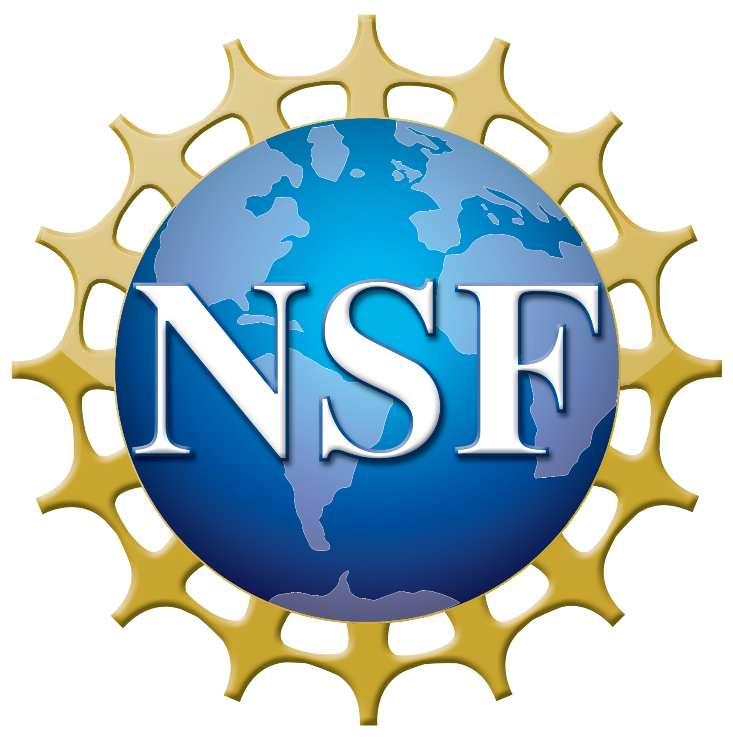 https://tinyurl.com/ullnsfscc2
Structure damage for individual buildings
Flood inundation and depth (500-year storm)
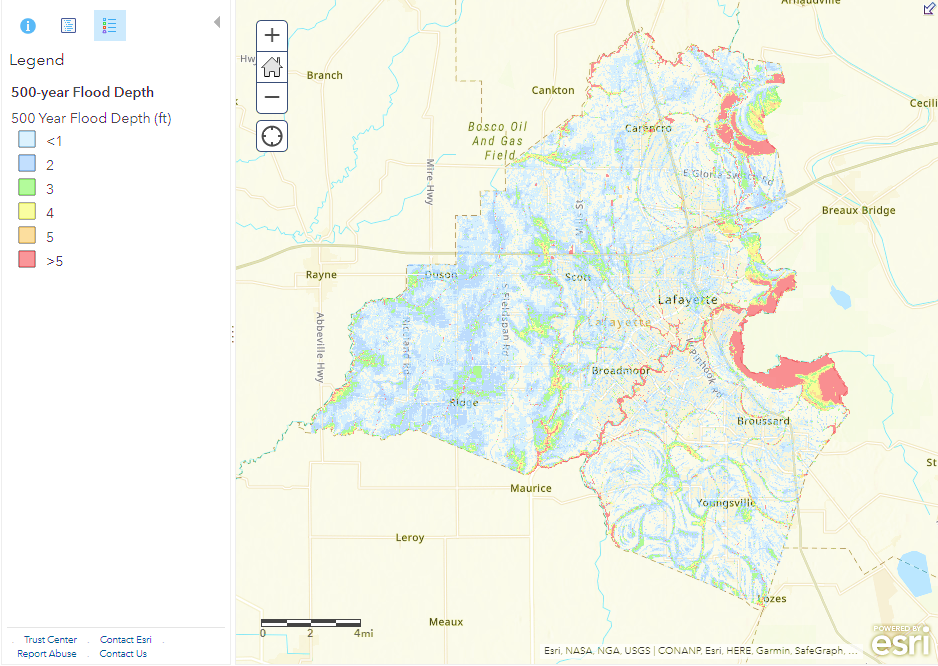 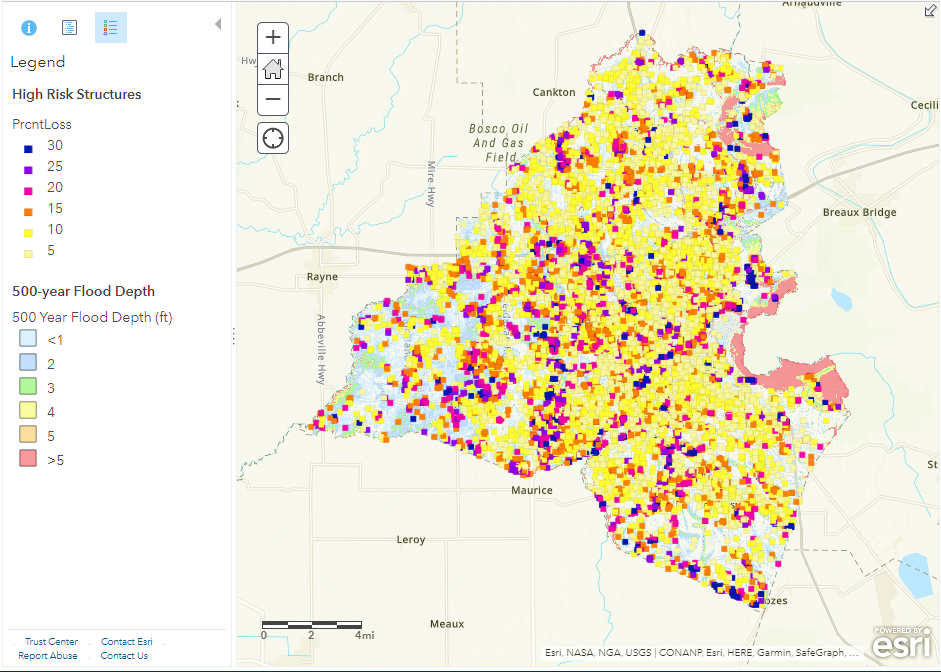 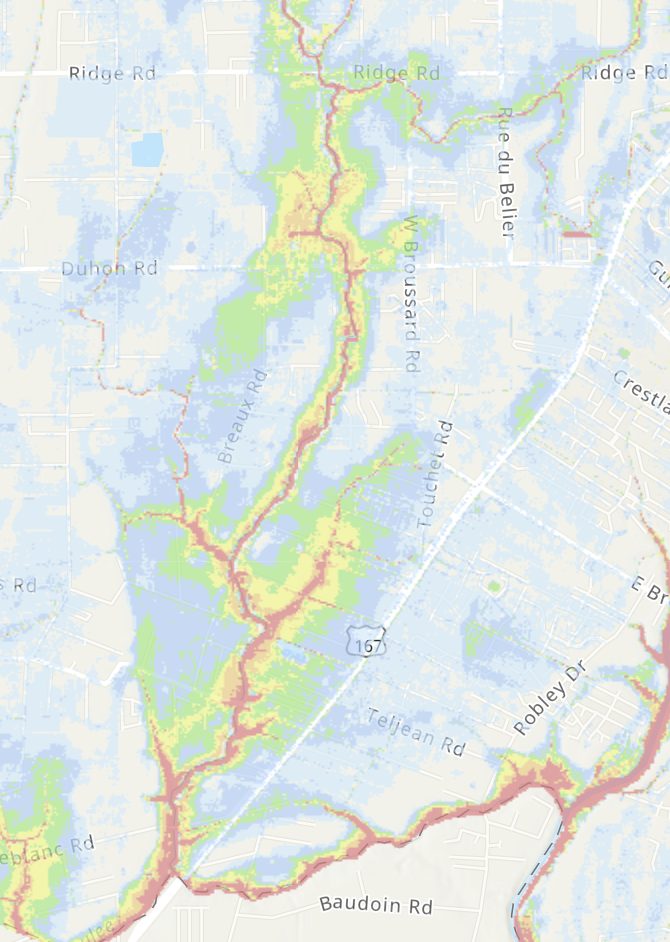 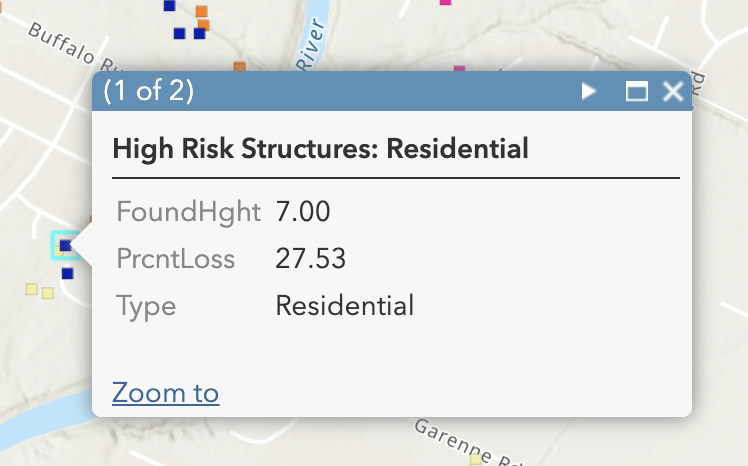 % loss in structure value
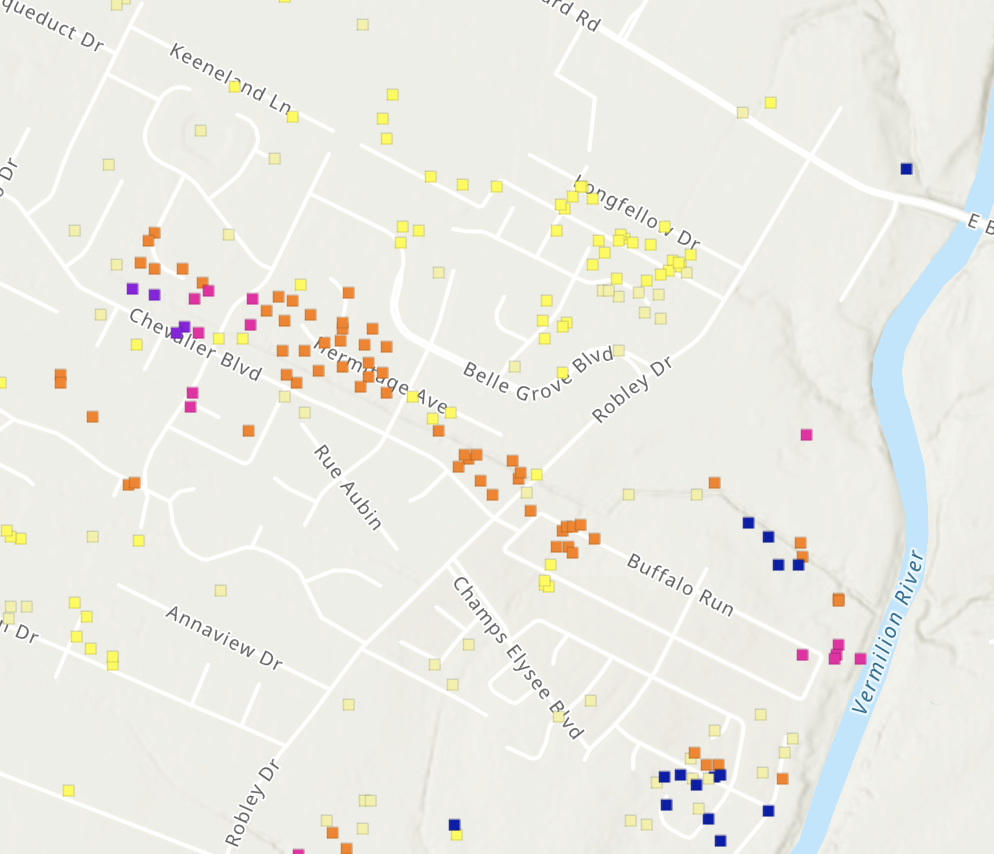 Structure damage aggregated to census block
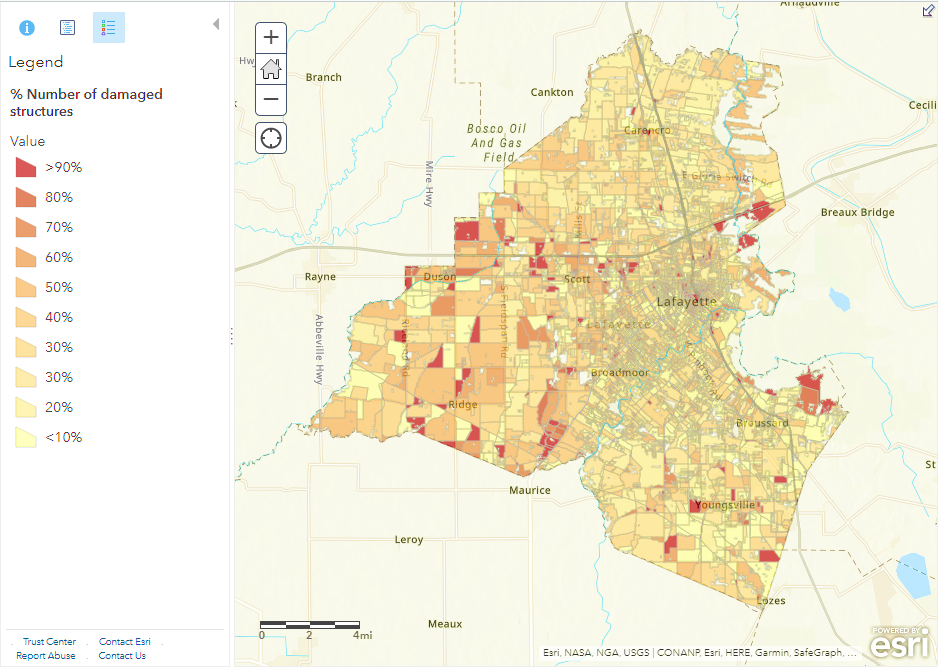 In this app, you should be able to examine the following:
If a property is located within the 500-year inundation area and what the flood depth is at that location.​
Percentage damage at individual structures
Percentage of number of structures flooded in each census block.​
Percentage loss of structure value in each census block.​
Distinguish between losses in residential versus non-residential structures.​
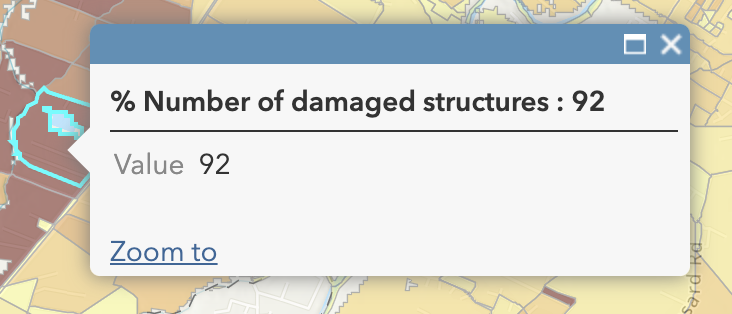 % Number of damaged structures per census block
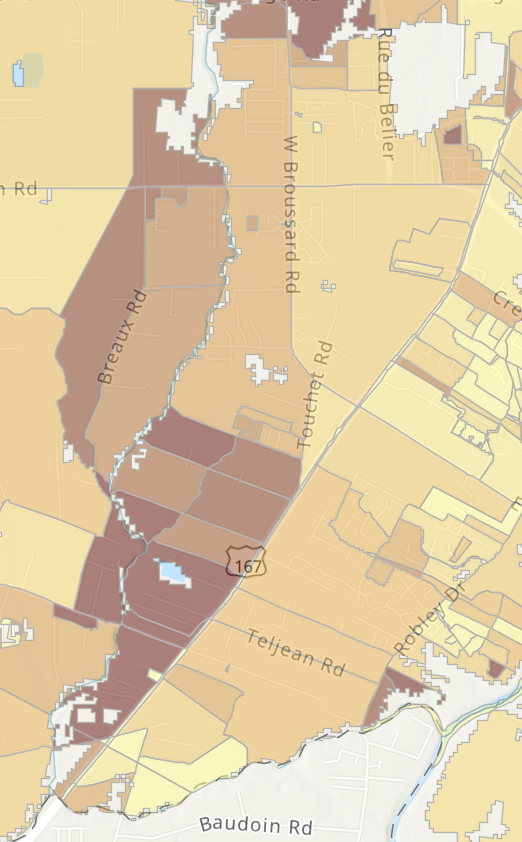 Award #: SCC-PG 2125472
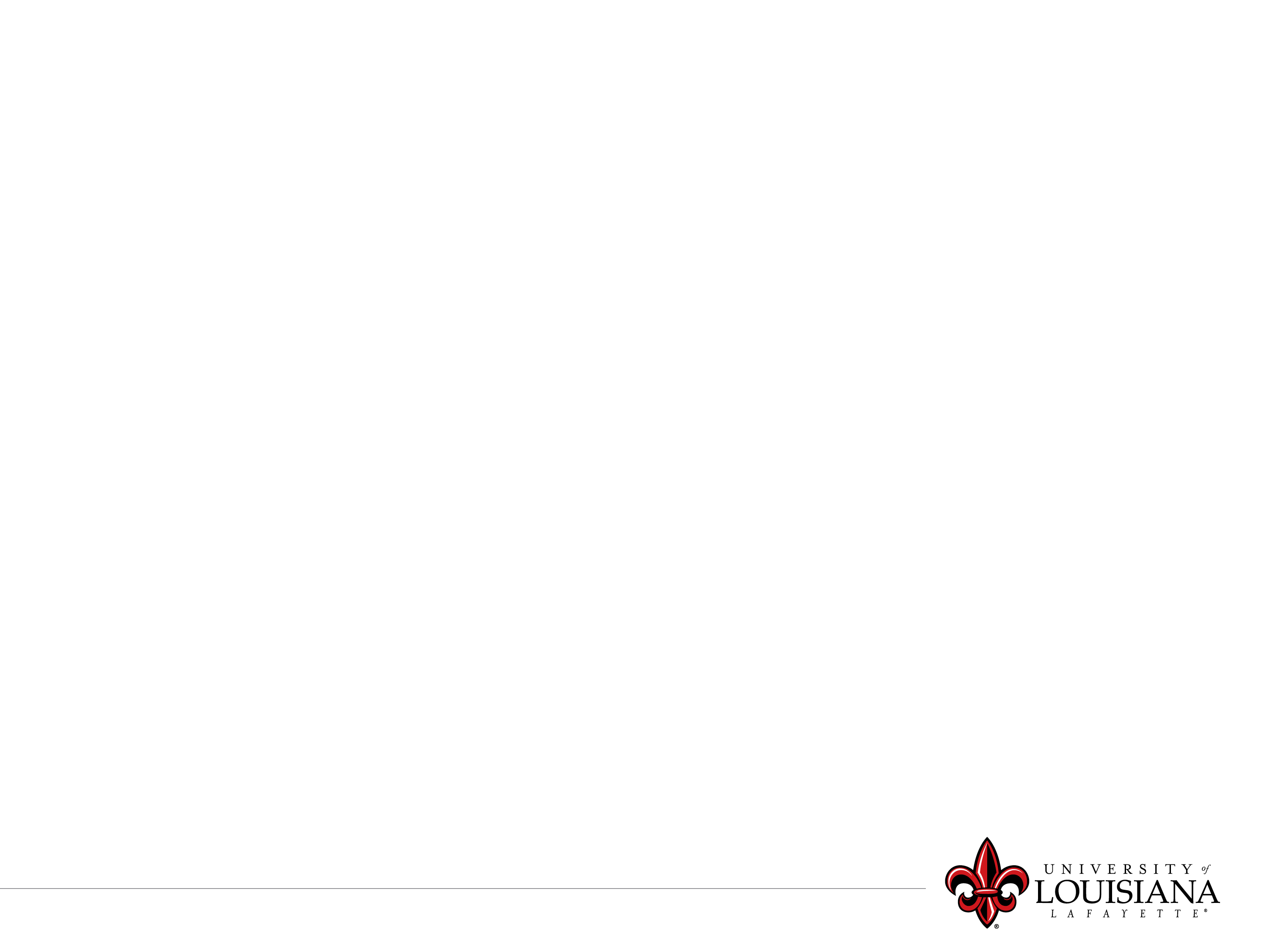 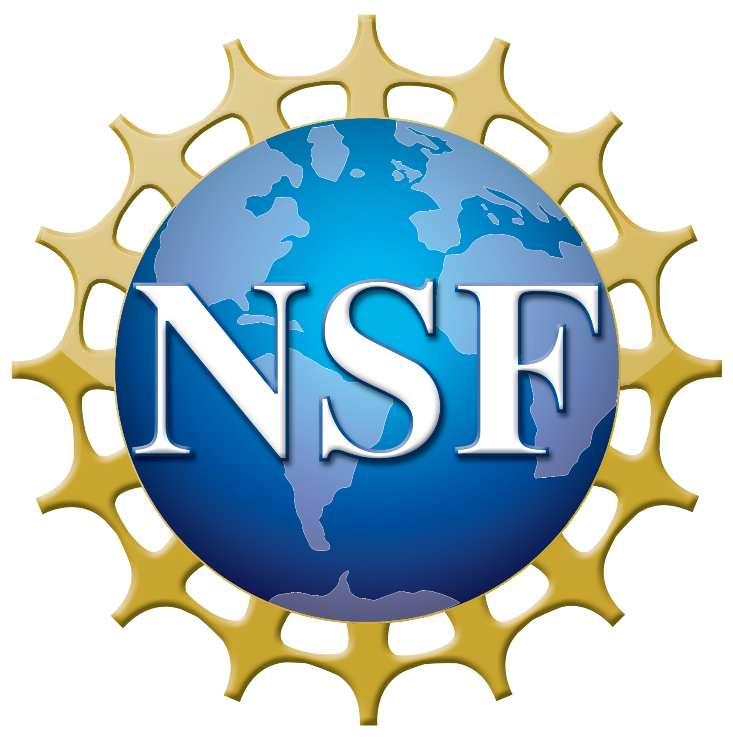 .
.
.
.
.
.
How did we develop these tools?
3) Generate 500-year flood map (extent, depth, duration)
4) Flood depth is intersected with buildings and roads
2) Run H&H models to estimate flows and flood depths
1) Develop 500-year storm based on NOAA Atlas
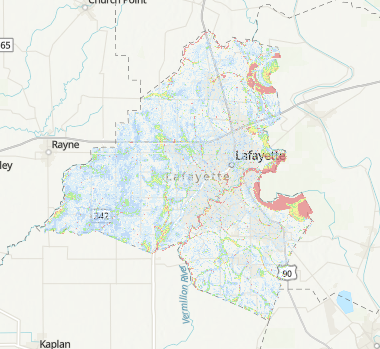 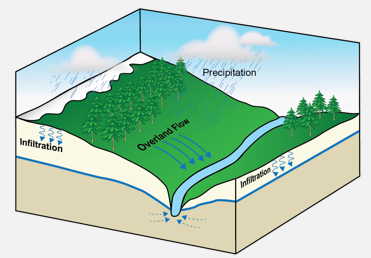 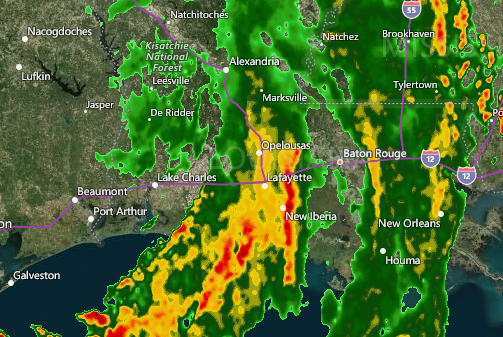 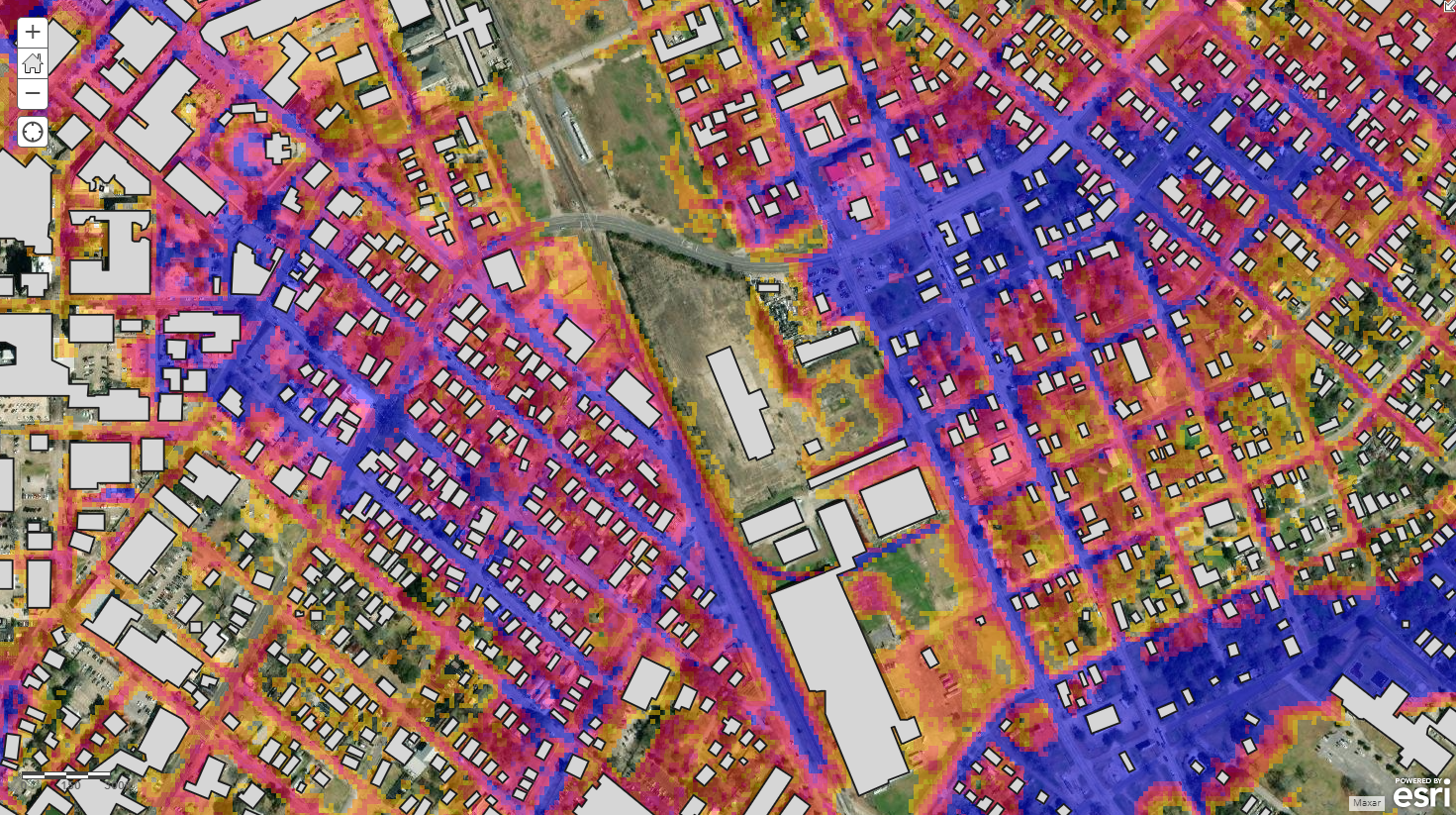 7) Examine impacts on drivability and access to emergency facilities evacuation routes
6) Display losses per building (left) or aggregated to census block level (right)
5) Calculate losses for individual structures
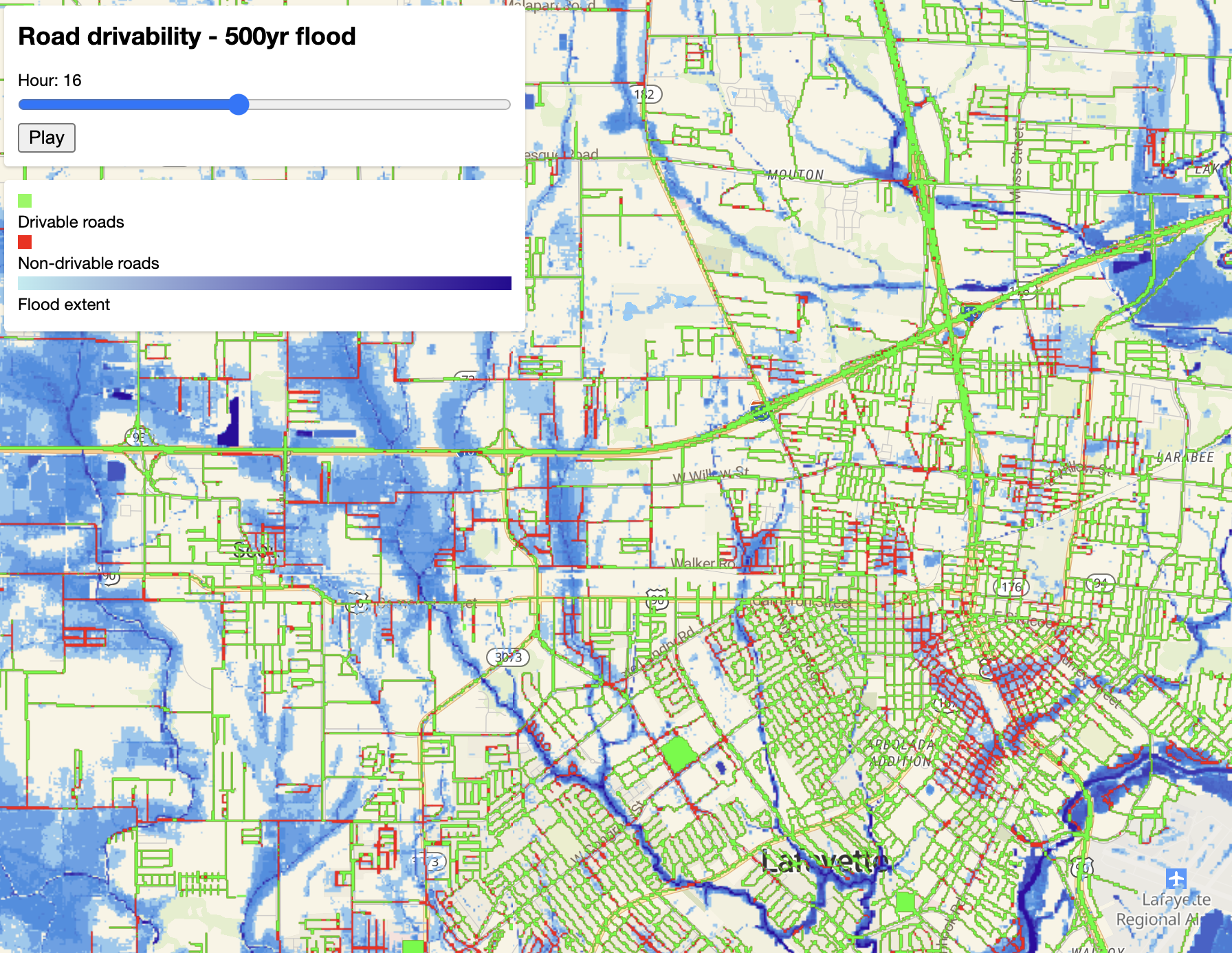 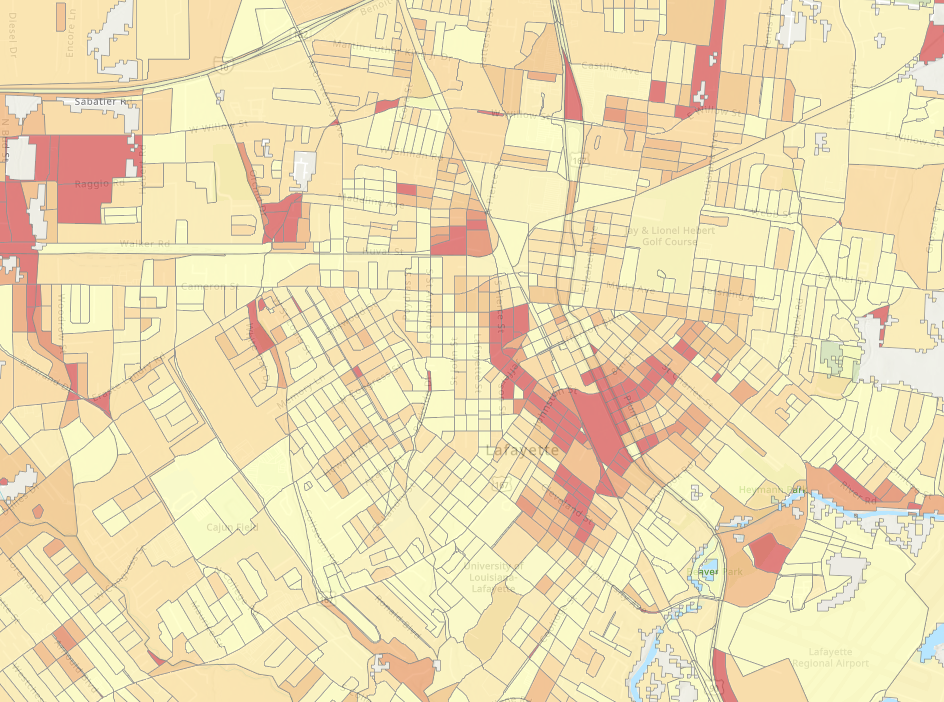 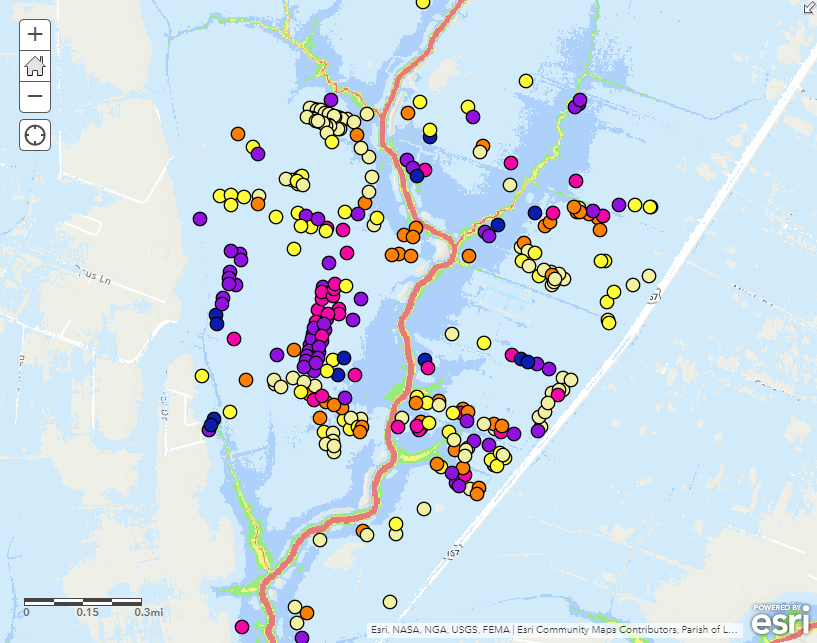 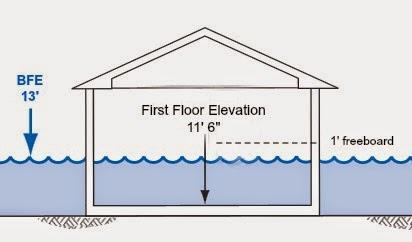